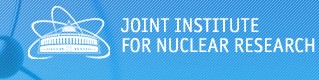 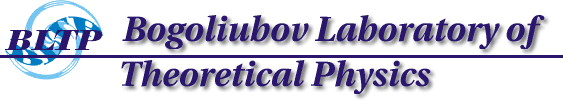 B*c meson radiative decay width
Issadykov Aidos
AYSS-2020,
Dubna10.11.2020
Why B physics?
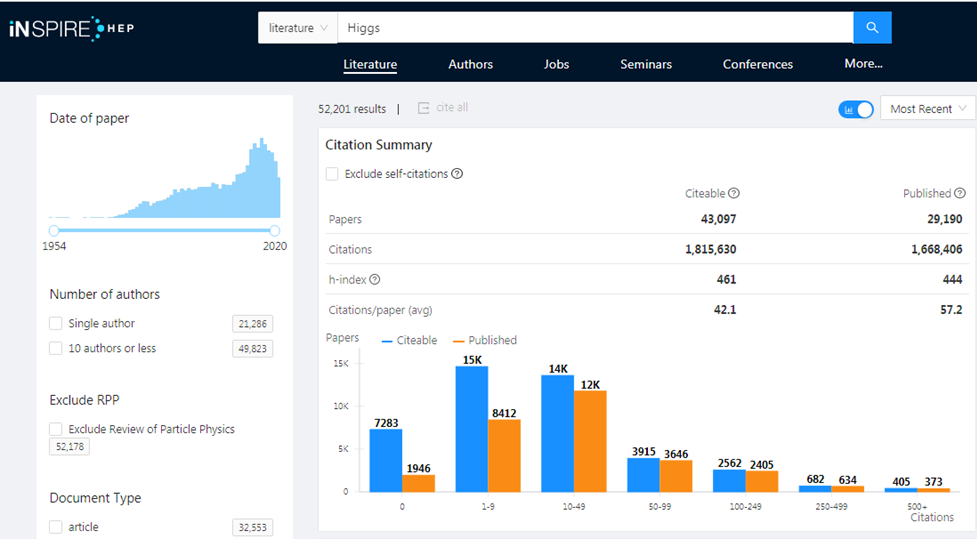 * inspirehep.net
Why B physics?
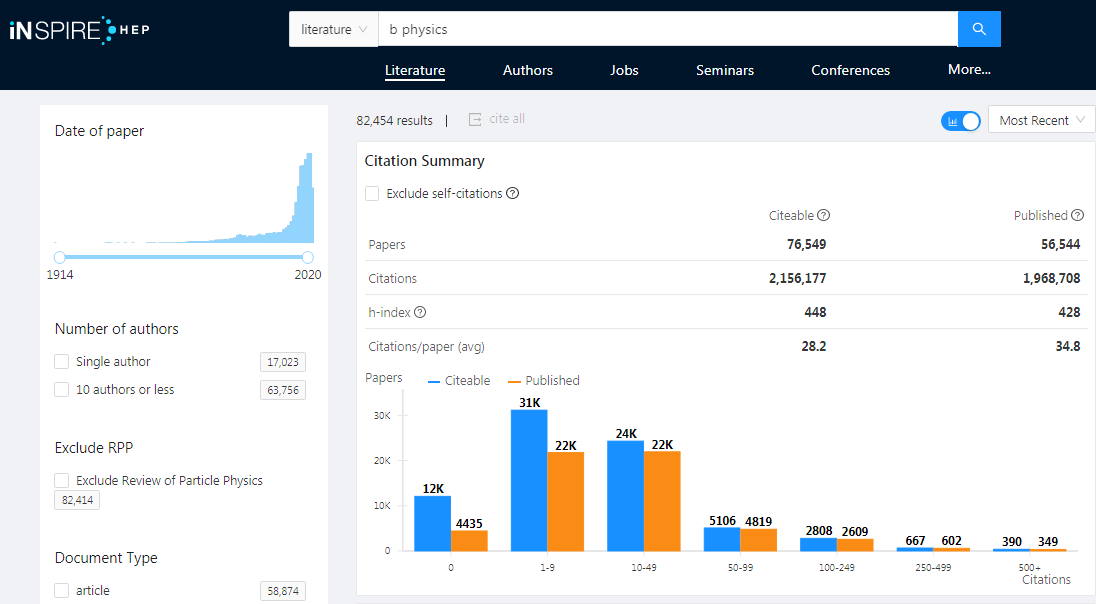 * inspirehep.net
The “B” family
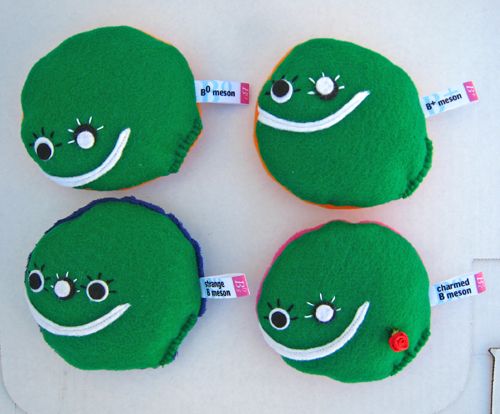 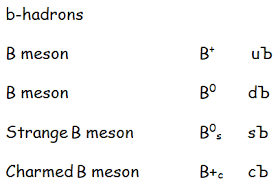 B*→Bγ
Bs*→Bsγ
* particlezoo.net
What we know about Bc meson ?
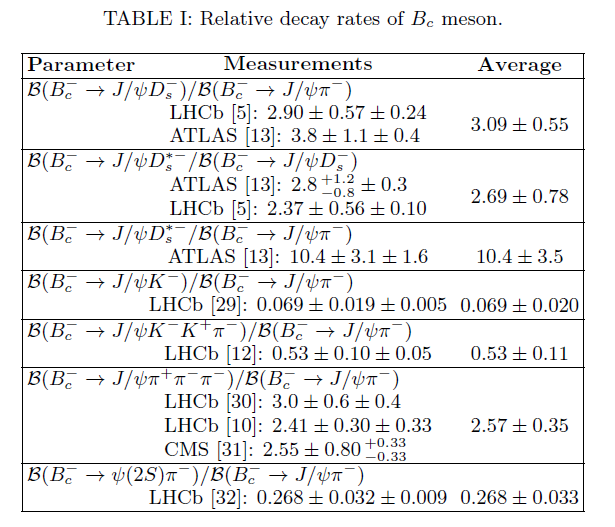 October 2017
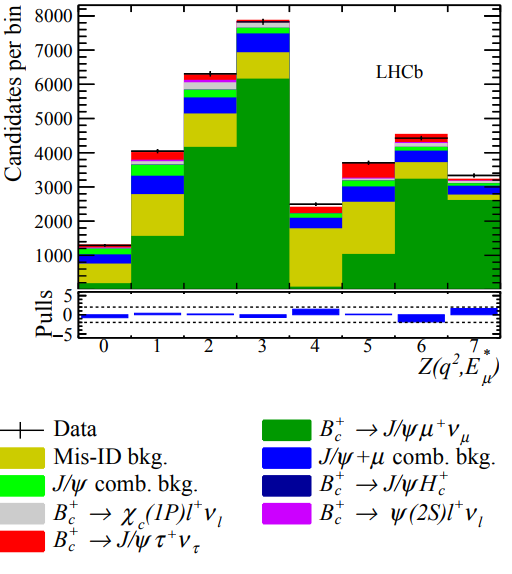 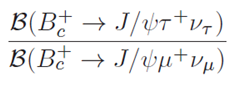 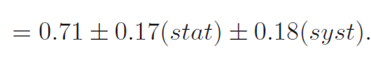 *R. Aaij et al. Phys.Rev.Lett. 120 (2018) 121801
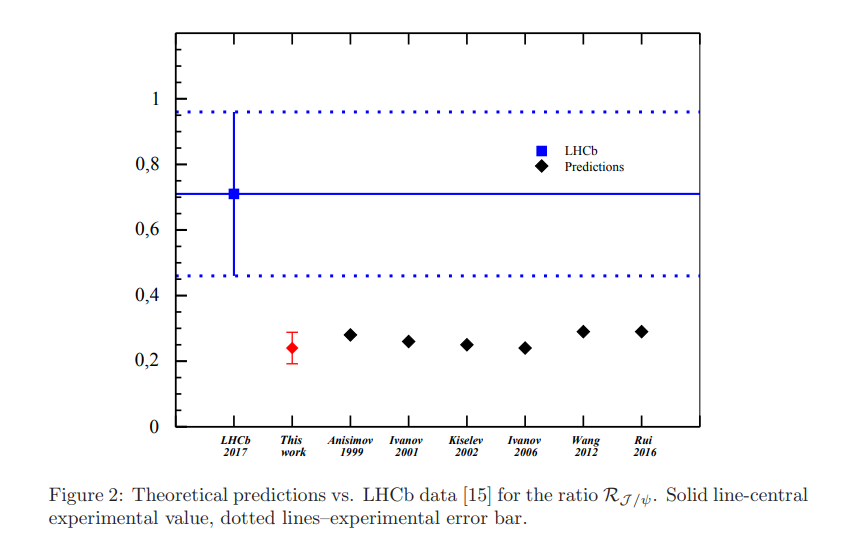 *A. Issadykov, Mikhail A. Ivanov,  Phys.Lett. B783 (2018) 178-182
Nonleptonic decays of Bc meson
LHCb collaboration(nonleptonic):
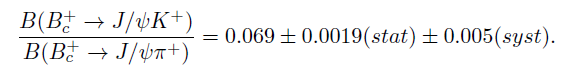 *R. Aaij et al. [LHCb Collaboration], JHEP 1309 (2013) 075
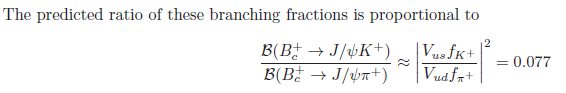 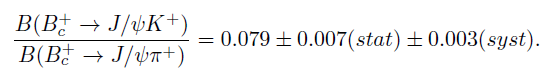 *R. Aaij et al. [LHCb Collaboration], JHEP 1609 (2016) 153
Ratios of branching  fractions
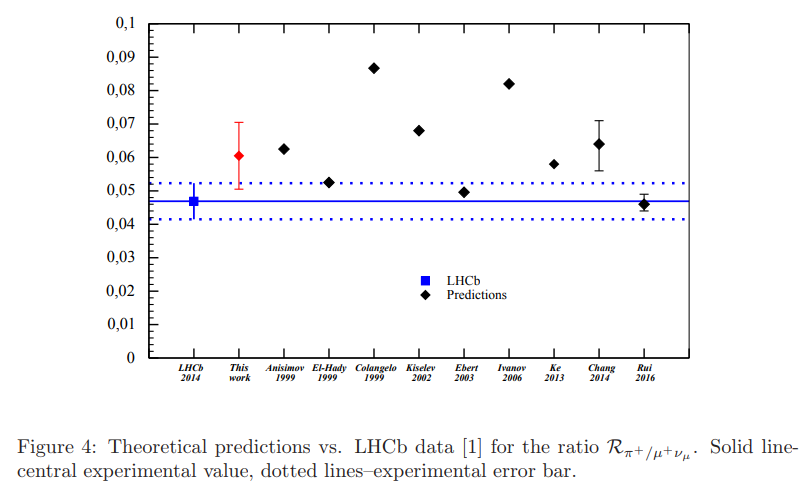 *A. Issadykov, Mikhail A. Ivanov,  Phys.Lett. B783 (2018) 178-182
Ratios of branching  fractions
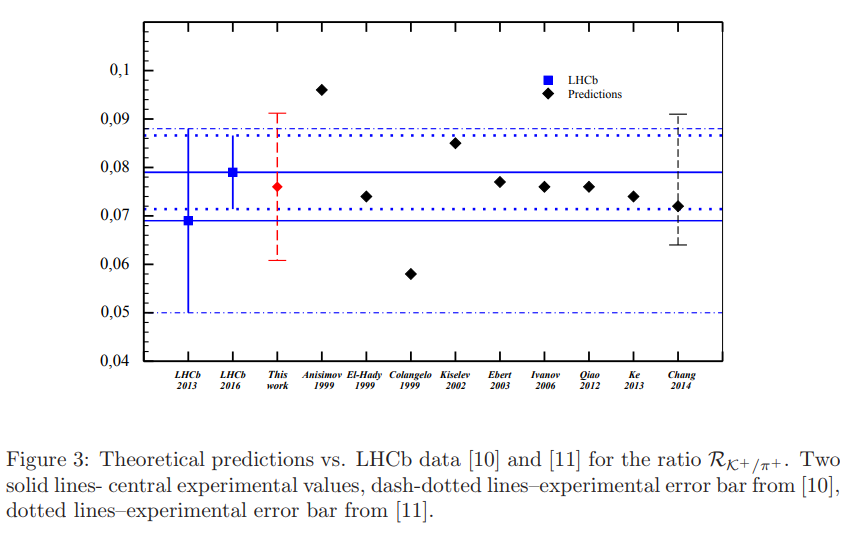 *A. Issadykov, Mikhail A. Ivanov,  Phys.Lett. B783 (2018) 178-182
New physics in Bc meson decays?
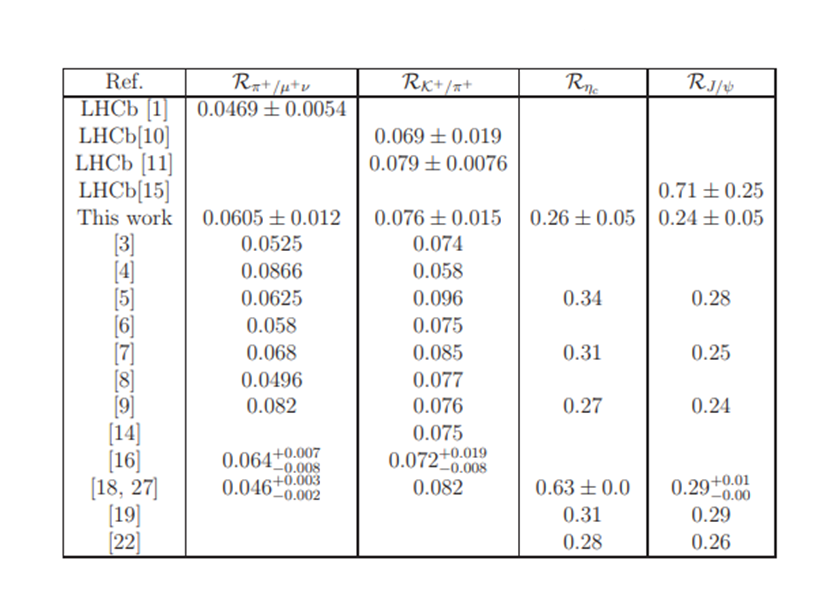 *A. Issadykov, Mikhail A. Ivanov,  Phys.Lett. B783 (2018) 178-182
Ratios of branching  fractions
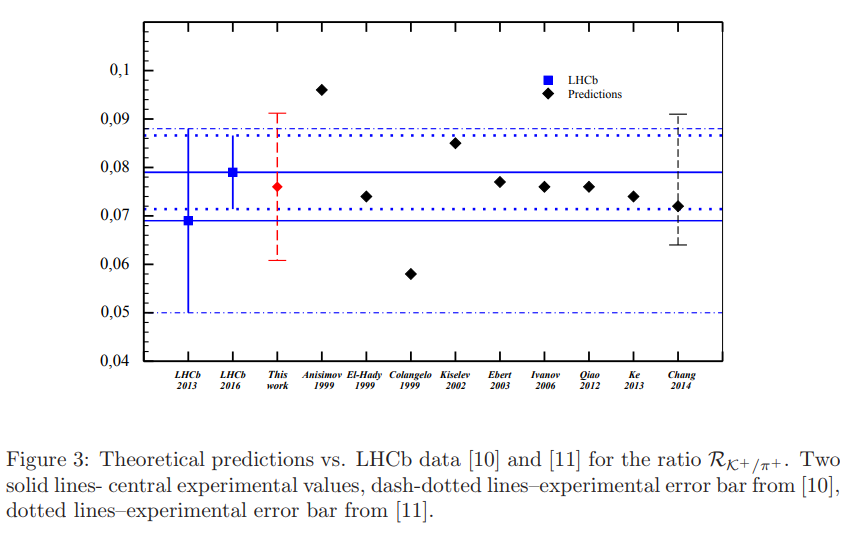 Nonleptonic decays of Bc meson
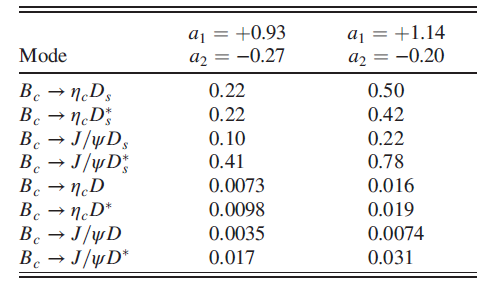 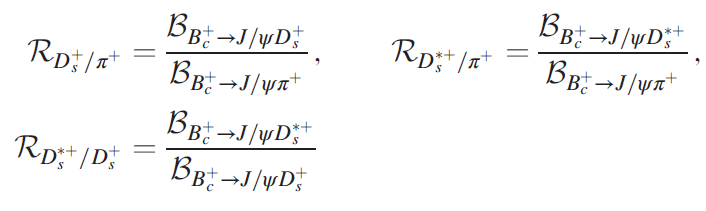 * Dubnicka, Dubnickova, Issadykov, Ivanov, Liptaj, Phys.Rev. D96 (2017) no.7, 076017
Ratios of branching  fractions
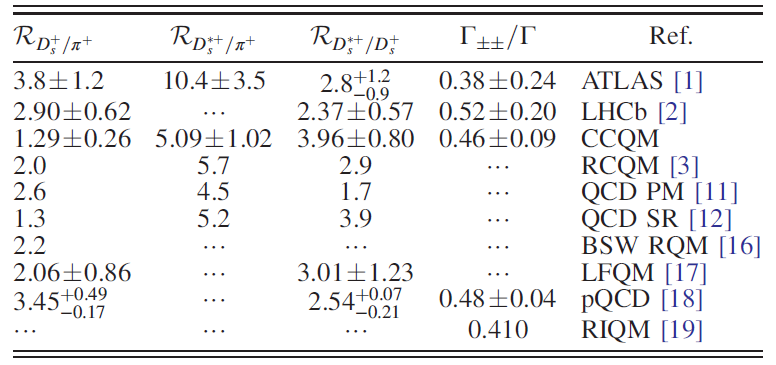 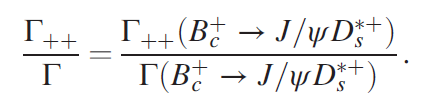 * Dubnicka, Dubnickova, Issadykov, Ivanov, Liptaj, Phys.Rev. D96 (2017) no.7, 076017
Covariant quark model
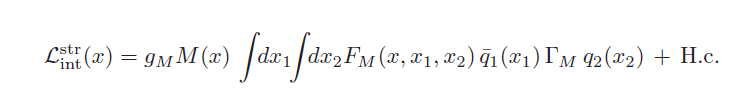 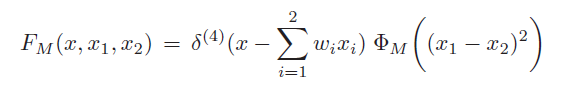 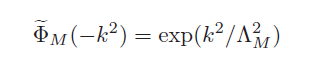 * G.V. Efimov and M.A. Ivanov,  Int. J. Mod. Phys. A 4 (1989) 2031.
Compositeness condition in covariant quark model
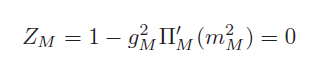 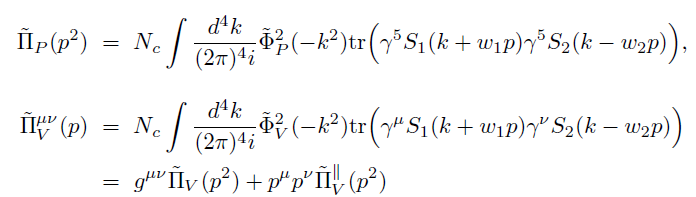 * S. Weinberg, Phys. Rev. 130 (1963) 776.
* A. Salam, Nuovo Cim. 25 (1962) 224.
Model parameters
The fitted values of the size parameter Λ in GeV
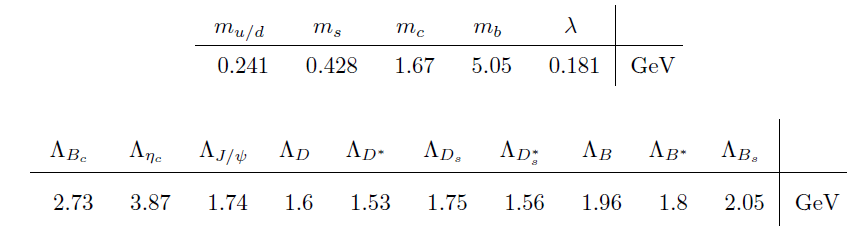 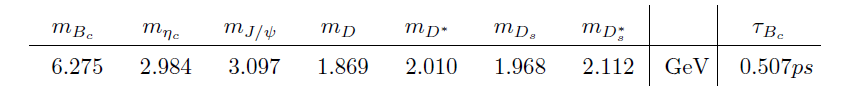 *P.A. Zyla et al. (Particle Data Group), Prog. Theor. Exp. Phys. 2020, 083C01 (2020).
Leptonic decay constants
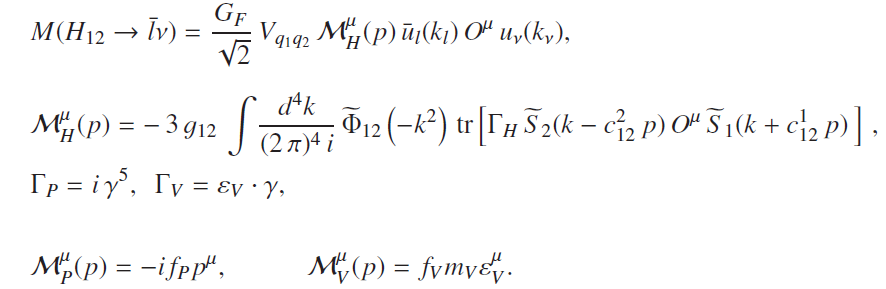 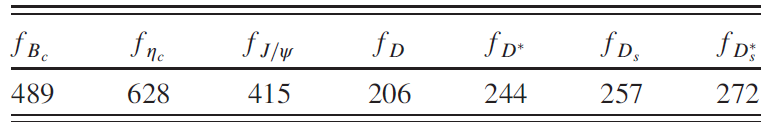 * Dubnicka, Dubnickova, Issadykov, Ivanov, Liptaj, Phys.Rev. D96 (2017) no.7, 076017
Parameters
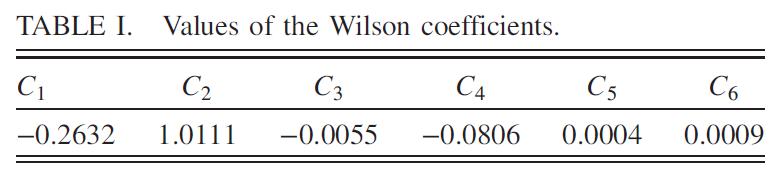 *S. Descotes-Genon, T. Hurth, J. Matias, and J. Virto, J. High Energy Phys. 05 (2013) 137.
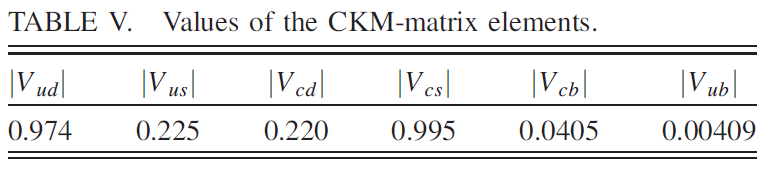 *P.A. Zyla et al. (Particle Data Group), Prog. Theor. Exp. Phys. 2020, 083C01 (2020).
Literature review
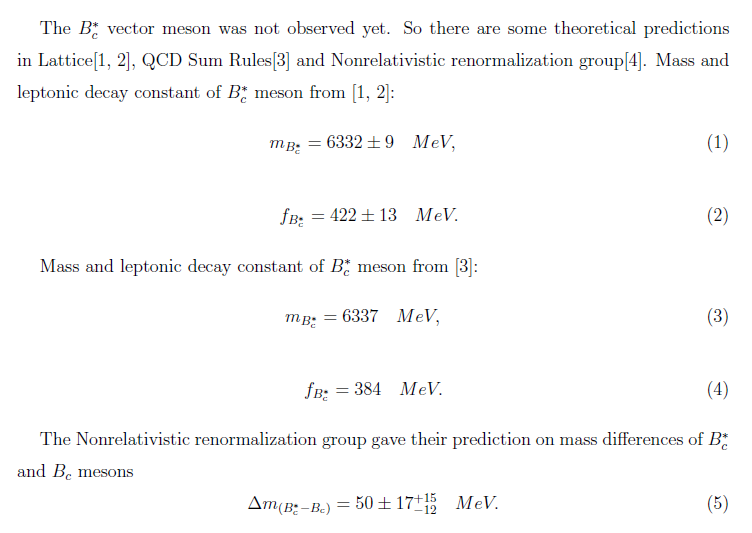 Parameters from PDG and CCQM Λ
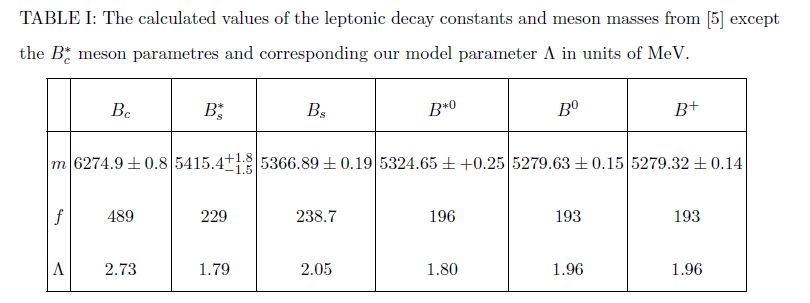 Simple predictions for B*c
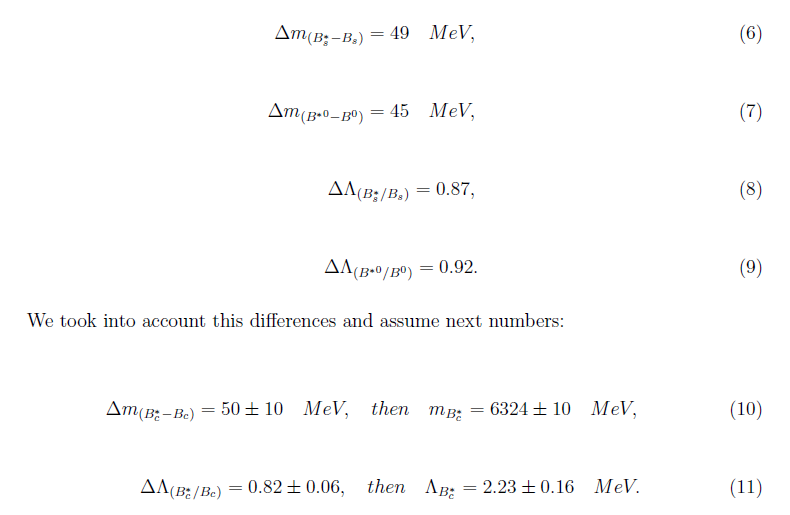 The width of radiative decay width in dependence of mass and Λ
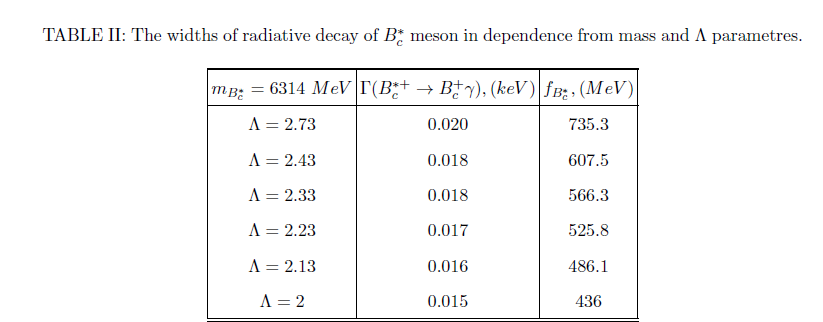 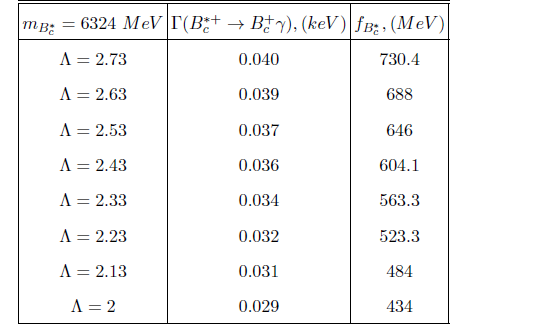 The width of radiative decay width in dependence of mass and Λ
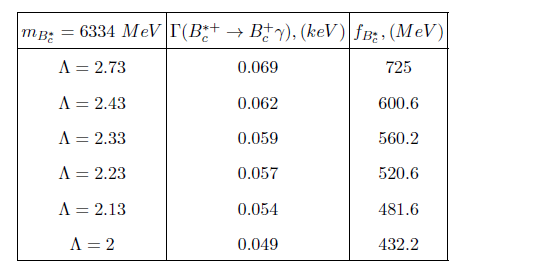 Preliminary results
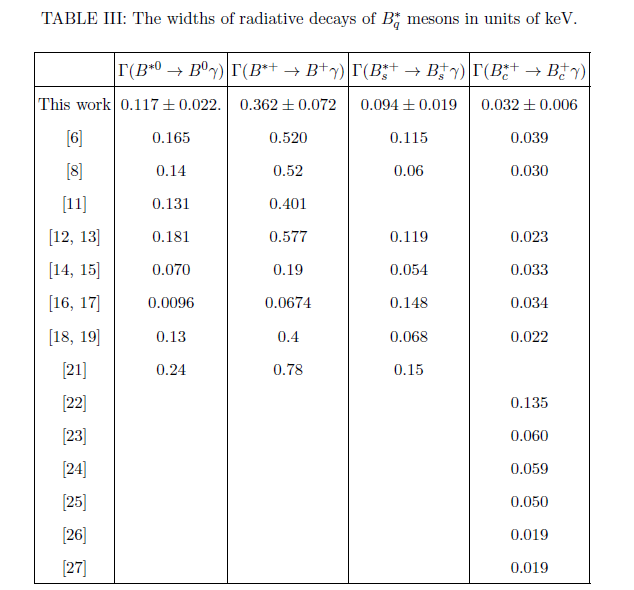 Future plans
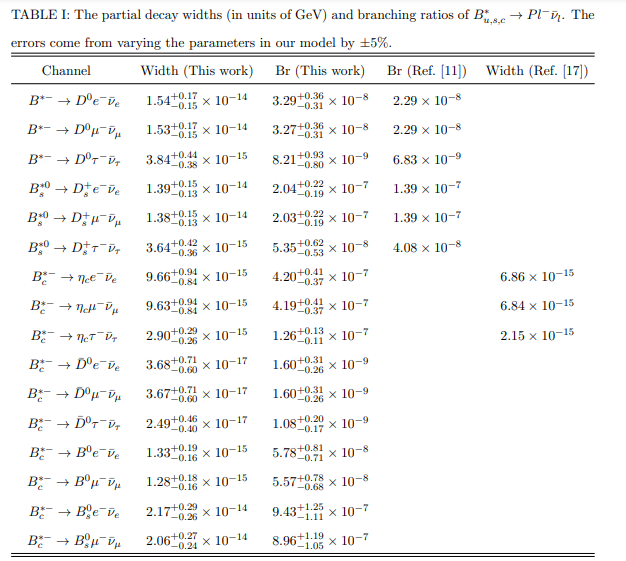 *J.Phys.G 45 (2018) 11, 115001 • e-Print: 1804.06545
Future plans
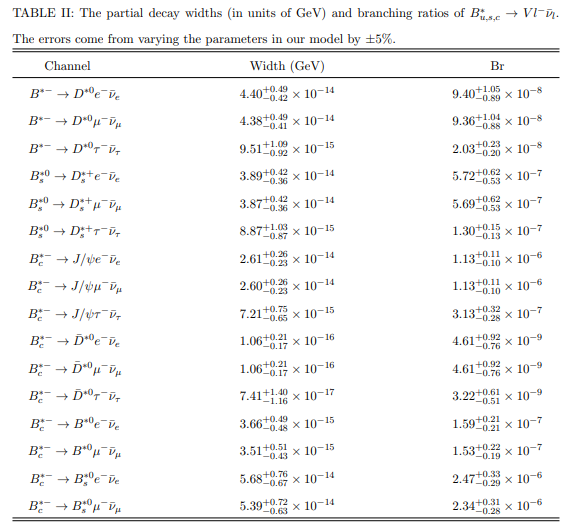 *J.Phys.G 45 (2018) 11, 115001 • e-Print: 1804.06545
Thank you!
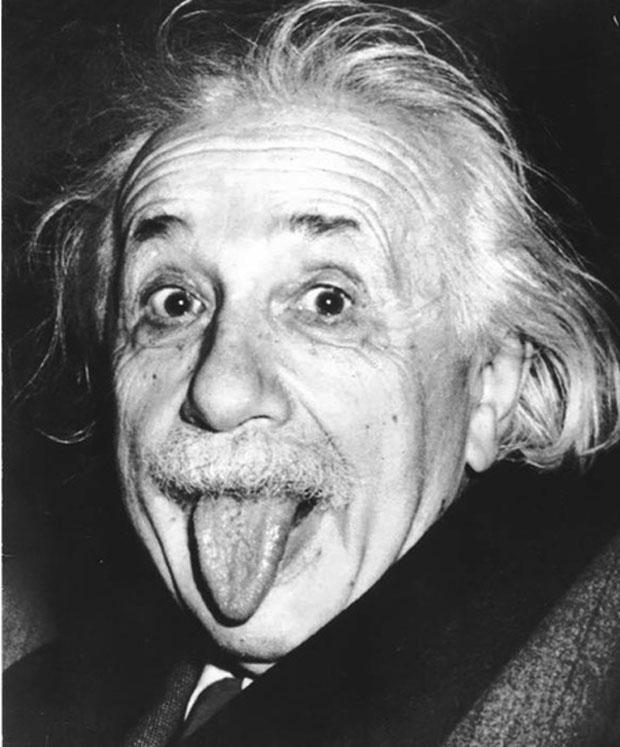 *A. Einstein
References
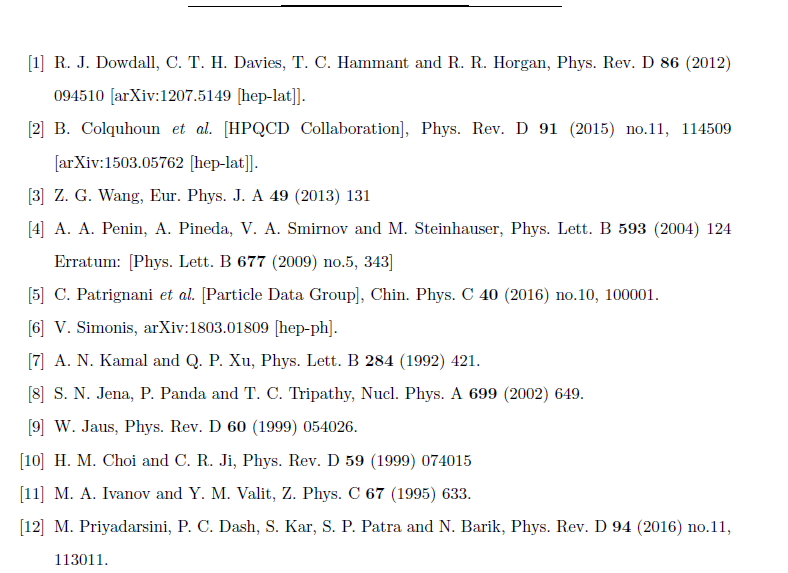 References
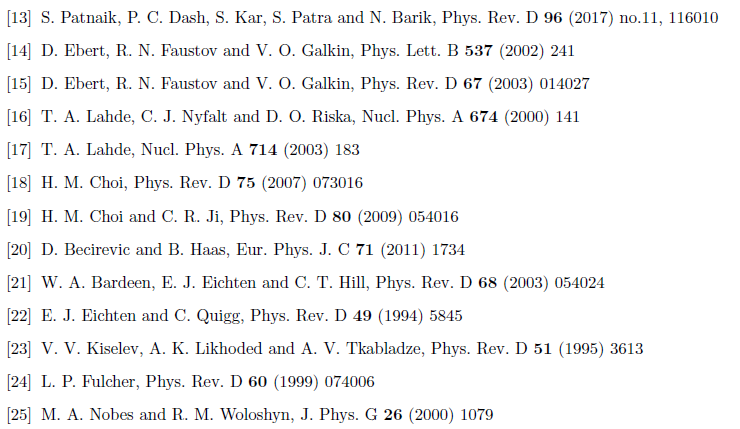 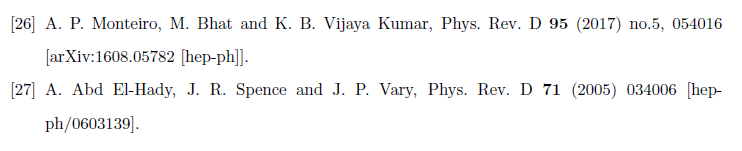